S01.07.08 Handout
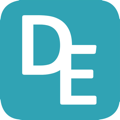 We would like you to know about different arable crops farmers grow.
We would like you to create a drawing of your crop, predicting what it will look like when it is fully grown.
Stretch:
Create and label a drawing of your crop predicting what it will look like when it is fully grown.
Challenge:
Create a drawing of your crop predicting what it will look like when it is fully grown.
Developing Experts Ltd. © 2022
.